Figure 4. Cytoarchitecture of area hOc5 and neighboring cortices. (A) Dorsal neighbor (area D), (B) dorsal subdivision ...
Cereb Cortex, Volume 17, Issue 3, March 2007, Pages 562–574, https://doi.org/10.1093/cercor/bhj181
The content of this slide may be subject to copyright: please see the slide notes for details.
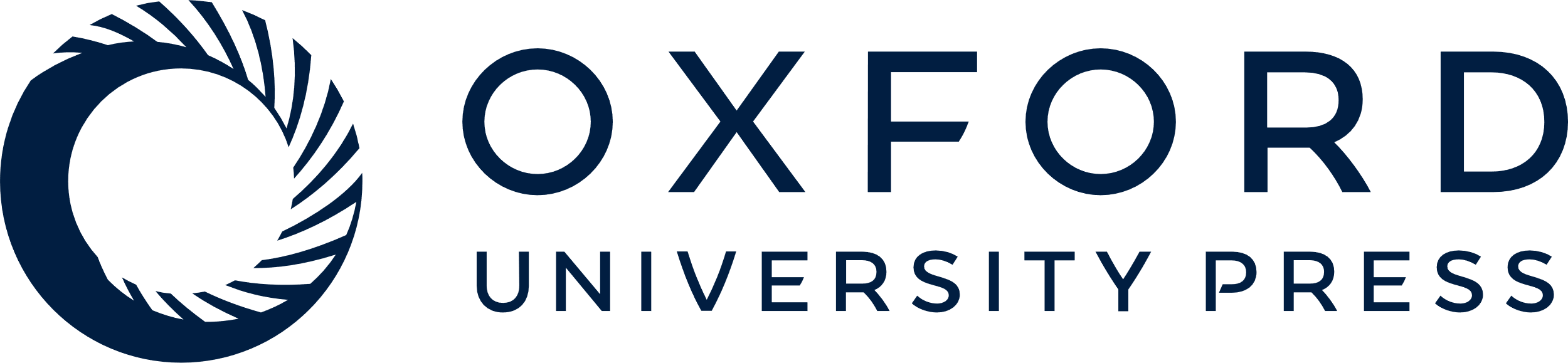 [Speaker Notes: Figure 4. Cytoarchitecture of area hOc5 and neighboring cortices. (A) Dorsal neighbor (area D), (B) dorsal subdivision hOc5d, (C) ventral subdivision hOc5v, (D) Ventral neighbor (area V). Roman numerals indicate cortical layers. Scale bar, 250 μm.


Unless provided in the caption above, the following copyright applies to the content of this slide: © The Author 2006. Published by Oxford University Press. All rights reserved. For permissions, please e-mail: journals.permissions@oxfordjournals.org]